Unidad 1: Las plantas
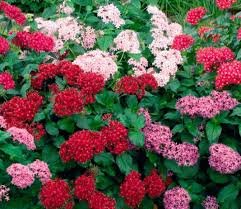 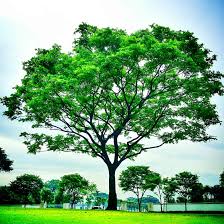 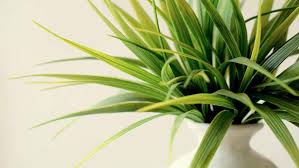 Profesora: Ángeles Gómez 
Cursos: 3ros básicos
Semana del 26 de abril de 2021
Objetivo
Identificar las partes principales que forman una planta
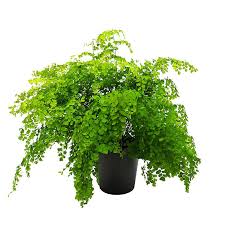 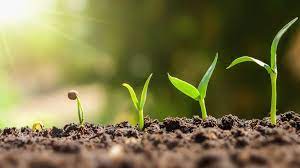 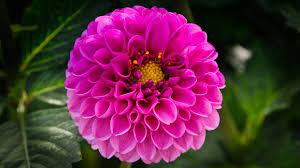 Las plantas
Las plantas son seres vivos ya que cumplen un ciclo de vida.
Son seres autótrofos, es decir fabrican su propio alimento.
Necesitan de elementos de la naturaleza para poder vivir y desarrollarse.
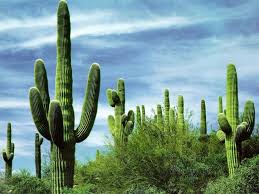 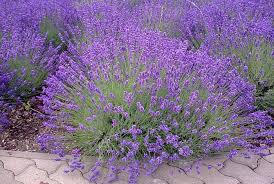 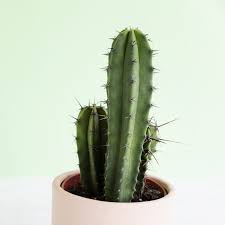 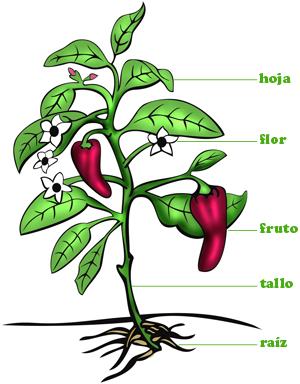 Clasificación de las plantas
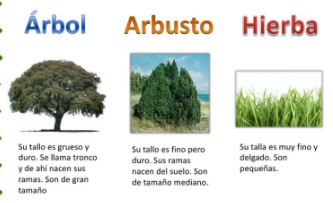 Ciclo de vida de las plantas con flor.
Responden a estímulos del medio ambiente
Se reproducen
Crecen
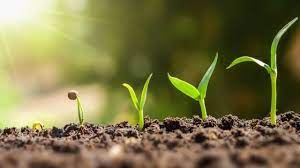 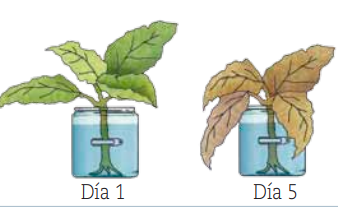 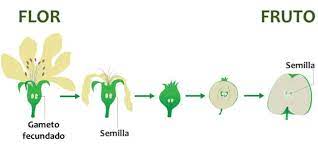